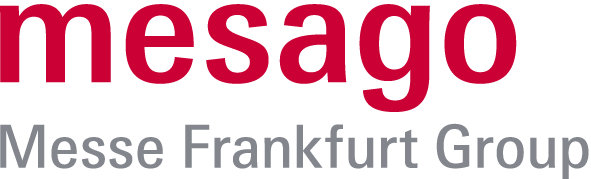 24. – 26.03.2026KÖLN
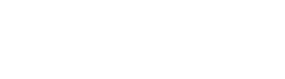 Title Arial Bold

Author/NameArial Regular
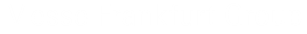 © Mesago Messe Frankfurt GmbH